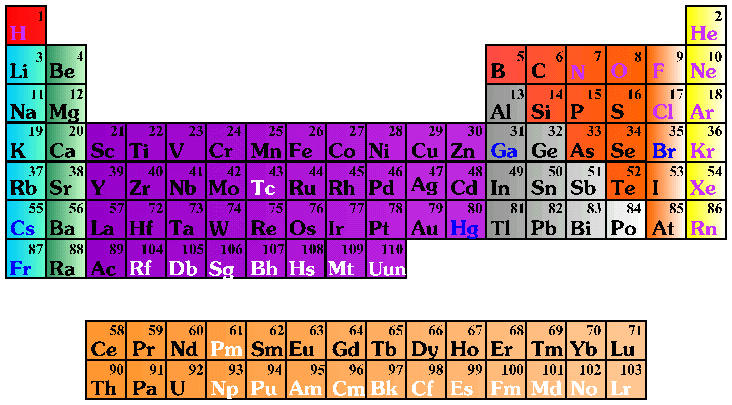 Molecular Nomenclature
Prefix System (binary compounds)
1.	Less e-neg atom comes first. 
2.	Add prefixes to indicate # of atoms.  Omit mono- prefix on first element.
3.	Change the ending of the second element to -ide.
Molecular Nomenclature
PREFIX
	mono-
	di-
	tri-
	tetra-
	penta-
	hexa-
	hepta-
	octa-
	nona-
	deca-
NUMBER
1
2
3
4
5
6
7
8
9
10
Molecular Nomenclature
CCl4

N2O

SF6
carbon tetrachloride
dinitrogen monoxide
sulfur hexafluoride
Molecular Nomenclature
arsenic trichloride

dinitrogen pentoxide

tetraphosphorus decoxide
AsCl3
N2O5
P4O10
Molecular Nomenclature
The Seven Diatomic Elements
Br2  I2  N2  Cl2  H2  O2  F2
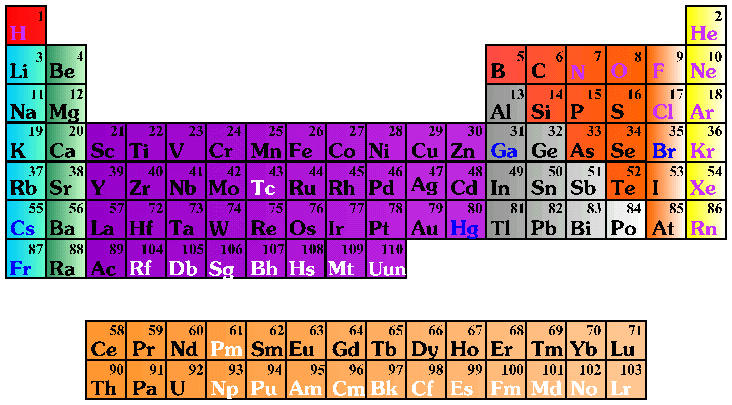 H
N
O
F
Cl
Br
I